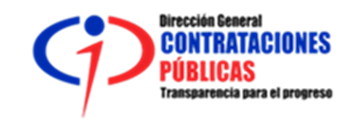 XI Annual Conference on Government Procurement in the Americas
James Filpi
Senior Counsel
Commercial Law Development Program
US Department of Commerce 
Senior Advisor, ABA International Law Section
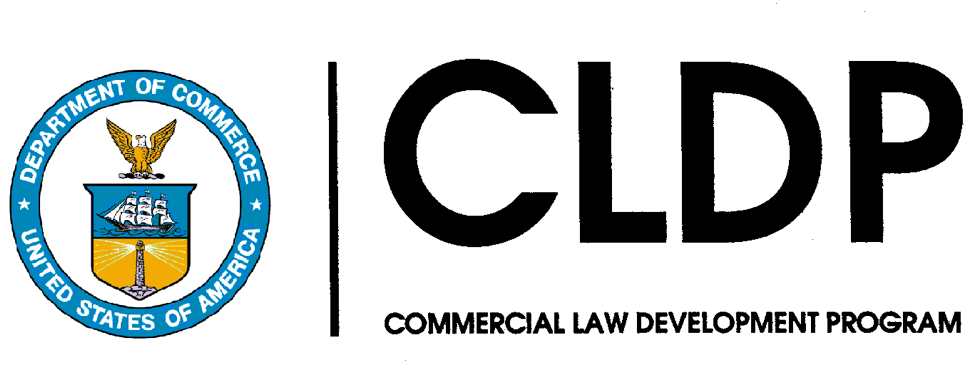 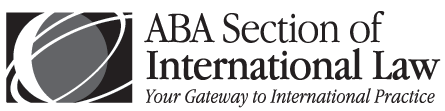 [Speaker Notes: It is an honor to be here.  

Views do not represent the views of the US Department of Commerce but rather speak in my personal capacity

Experience represents business and trade development through rule of law
Includes experience in Conflict zones Afghanistan, Iraq, and transitional economies in North Africa, Central Asia, and Central America
For me, I have been on the ABA Rule of Law Initiative Board, over a decade of ABA Leadership positions
Corporate Lawyer with 10 years in the private sector]
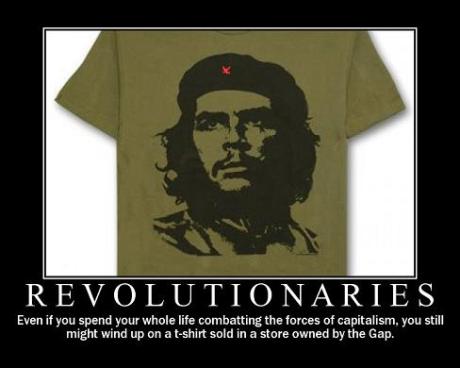 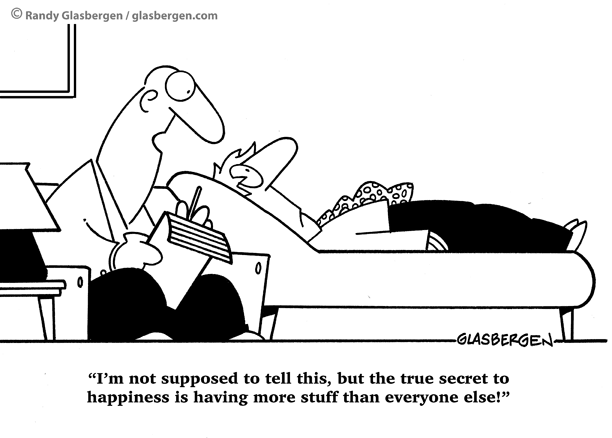 [Speaker Notes: A little humor

Even if you spend your whole life combatting the forces of capitalism, you still might wind up on a t-shirt sold in a store owned by the Gap.

I’m not supposed to tell this, but the true secret to happiness is having more stuff than everyone else!]
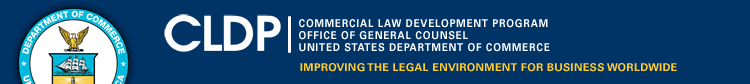 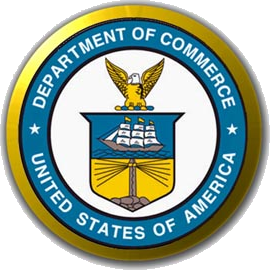 The Commercial Law Development Program (CLDP) is uniquely tasked with providing government-to-government technical assistance in the commercial law arena to host countries to modernize their legal environments and support their economic development goals.
Procurement Challenges for SMEs
Transaction costs
Finance (governments are slow payers)
Bid preparation costs
Bonding costs 
Costs of obtaining information
Regulatory costs
Legal risks
[Speaker Notes: Some challenges I came across for SME’s in procurement:

From the SME perspective, the significant constraints facing them are: 
▫ Costs of handling public procurement. SMEs face high transaction costs in handling public procurement. These are largely fixed costs that do not change much with the value of the contracts. For example, the cost of pre-qualification, qualification and the costs associated with registering as a government supplier do pose greater burdens on SMEs than on large firms. 

▫ Finance restrictions, which are the result of restricted availability of capital through formal financial channels. To these are the added extra costs of financing the goods and services supplied until the government pays its dues (governments in general are extremely slow payers). 

▫ Costs associated with bid preparation and proposal costs. These costs are a result of shortage of skilled manpower that has the experience dealing with bid preparation. It is also because public procurement often involves greater bid and proposal costs than those found in commercial contracting. 

▫ Bonding costs. The burden of obtaining bid and performance bond and supplying the required guarantees are crucial factors that tend to keep SMEs out of public procurement participation. 

▫ Costs of obtaining information. SMEs encounter significant costs in obtaining market information. This has a negative impact on their exposure to market opportunities. 


▫ Regulatory costs. Public procurement tends to be over-regulated; this entails substantial costs for SMEs to comply with paperwork and the process of inspection at various stages. 

▫ Legal risks. Legal risks entail costs of failing to adhere to government regulations and the difficulty of taking legal actions against the government in case of default.]
US Procurement Process
Federal Acquisition Regulation (FAR) (Parts 1-53 of Title 48 of the Code of Federal Regulations)
Eligibility Requirements 
Obtain a DUNS number
Register with SAM
FedBizOpps website (https://www.fbo.gov)
[Speaker Notes: Eligibility Requirements for Businesses 
With a few exceptions, a firm that wants to compete for federal government contracts must meet at least two requirements: (1) obtain a Data Universal Numbering System (DUNS) number, which is a unique nine-digit identification number for each physical location of a business, available at http://www.dnb.com/get-a-duns-number.html; and (2) register with the government’s System for Award Management (SAM), at https://www.sam.gov. Additional requirements specific to a particular procurement may be found in the applicable solicitation (see below). 

Summary of the Acquisition Process 
Essentially, the federal acquisition process begins when an agency determines its requirements and how to purchase them. If the agency’s contracting officer determines that the appropriate method for procuring the goods or services is a contract, and the contract amount is greater than $25,000, then the agency posts a solicitation on the Federal Business Opportunities (FedBizOpps) website, available at https://www.fbo.gov.2 At a minimum, a solicitation identifies what an agency wants to buy, provides instructions to would-be offerors, identifies the source selection method that will be used to evaluate offers, and includes a deadline for the submission of bids or proposals.3 Agencies also may post solicitations on their own websites and, in exceptional circumstances, may post solicitations on their websites instead of on FedBizOpps. (The Federal Emergency Management Agency (FEMA) did this in the aftermath of Hurricane Katrina in 2005).4 

Following the deadline for companies to submit their offers, agency personnel evaluate offerors’ submissions, using the source selection method and criteria described in the solicitation.5 Unless multiple suppliers or firms are needed, such as for a supply schedule, the agency awards a contract to one firm.]
Assisting SMEs
Preferences
Set asides (of procurement for SMEs)
Preferential treatment of SME bid
Lower barriers to entry
Education and assistance to SMEs
Reduce size of procurements (unbundle large procurements)
[Speaker Notes: International perspective

Set asides are the most effective form of supporting SMEs 

Preferential treatment is the next-most effective

Unbundling improves SME opportunities

Education and assistance often criticized – let market determine

- - FAR – only set aside if there is competition among SMEs
- - Subcontracting]
General Services Administration (GSA)
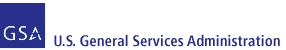 Supply Schedules
Lists of goods and services provided by GSA-selected multiple venders
Office of Small Business Utilization (OSBU)

http://www.gsa.gov/
[Speaker Notes: General Services Administration (GSA) 
The General Services Administration is perhaps best known, in terms of contracting opportunities and resources, as the agency that maintains numerous supply schedules. A schedule is a list of goods and/or services provided by GSA-selected multiple vendors at varying prices. (Hence, these schedules are known as multiple award schedules (MAS).) Information about schedules, including guidance for how to get on a schedule, and a link to GSA’s Vendor Support Center, are available at http://www.gsa.gov/schedules.6 The process for getting on a schedule is similar to that for obtaining a government contract: GSA issues a solicitation for particular goods or services, companies submit offers in response, and then GSA evaluates the offers and awards contracts to multiple vendors for the same goods or services. Schedule solicitations are posted on FedBizOpps, and GSA also posts them on its website. The GSA solicitation page may be accessed by going to http://www.gsa.gov/portal/content/207509.]
Office of Small Business Utilization (OSBU)
OSBU is a subdivision of the GSA that helps SMEs obtain government procurement contracts.  The OSBU offers:
Networking opportunities
Workshops 
E-Commerce and E-Data training
Procurement Conferences
Social media assistance
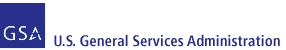 [Speaker Notes: OSBU connects small businesses with people who can help them, and programs that can grow their skills. OSBU’s nationwide staff of trained professionals has a deep background in contracting and acquisition. We also help the small business community reach key contracting experts to help navigate the procurement process. At OSBU, small businesses can take advantage of:

		Procurement networking sessions;
		Marketing strategies and techniques workshops;
		Electronic commerce/electronic data interchange training sessions;
		Interagency networking breakfasts;
		Trade missions, roundtables, and procurement conferences
		Social media tools]
Minority Business Development Agency (MBDA)
Mission is to foster the establishment and growth of minority-owned businesses
Provides management and technical assistance to minority-owned businesses, including in obtaining government contracts

http://www.mbda.gov
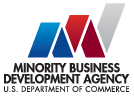 [Speaker Notes: Minority Business Development Agency (MBDA) 
The Minority Business Development Agency, which is part of the Department of Commerce and whose website is available at http://www.mbda.gov, was “created specifically to foster the establishment and growth of minority-owned businesses in America.”7 The agency’s network of business development centers provides a variety of management and technical assistance services, and its Phoenix/Opportunity Matching System, a free online system, is designed to match entrepreneurs with federal government and private sector contracting opportunities.]
Small Business Administration (SBA)
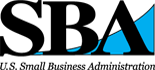 Provides services and assistance such as training and counseling to small businesses to obtain government contracts.

http://www.sba.gov
[Speaker Notes: Small Business Administration (SBA) 

The Small Business Administration offers a variety of services and assistance to current and would-be government contractors. Its website, available at http://www.sba.gov, includes information on, among other topics, contract opportunities, online training, and laws and regulations. The SBA also offers training and counseling services through its Office of Entrepreneurial Development, available at http://www.sba.gov/about-offices-content/1/2463. This site includes, for example, information about Small Business Development Centers, which provide management and technical assistance to small businesses. Free online courses, on topics such as government contracting and marketing and advertising, also are available on the SBA website, at http://www.sba.gov/category/navigation-structure/counseling-training.10]
Example in Practice
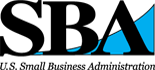 8 (a) Business Development Program
Sole source contracts
Joint ventures with larger firms
[Speaker Notes: What is the 8(a) Business Development Program?
The 8(a) Business Development Program is a business assistance program for small disadvantaged businesses. The 8(a) Program offers a broad scope of assistance to firms that are owned and controlled at least 51% by socially and economically disadvantaged individuals.
The 8(a) Program is an essential instrument for helping socially and economically disadvantaged entrepreneurs gain access to the economic mainstream of American society. The program helps thousands of aspiring entrepreneurs to gain a foothold in government contracting.
Participation in the program is divided into two phases over nine years: a four-year developmental stage and a five-year transition stage.

Benefits of the Program
Participants can receive sole-source contracts, up to a ceiling of $4 million for goods and services and $6.5 million for manufacturing. While we help 8(a) firms build their competitive and institutional know-how, we also encourage you to participate in competitive acquisitions.
8(a) firms are also able to form joint ventures and teams to bid on contracts. This enhances the ability of 8(a) firms to perform larger prime contracts and overcome the effects of contract bundling, the combining of two or more contracts together into one large contract. Also, see the Mentor-Protégé Program for more information on allowing starting 8(a) companies to learn the ropes from other more experienced businesses.]
Example in Practice
[Speaker Notes: IBM staff would search for small business partners with advantages such as set asides in order to bid for contracts.  

IBM staff would also search for specific companies to partner with specific capacity to bid for contracts in a bundled fashion.


Importance of GPA Coverage

Trade Agreements Act of 1979: For procurement covered under an international agreement, US Federal agencies are prohibited from purchasing goods and services from outside the US and from GPA/trade agreement partners

GPA member states, Least Developed Countries (LDCs) and US Free Trade Agreement partners have access to these contracts. 

Non-GPA and non-FTA partners and non-LDCs have virtually no access to these federal contracts.]
GSA Subcontracting Directory for Small Business
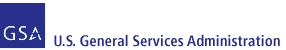 Directory published by GSA for small businesses seeking subcontracting opportunities with GSA prime contractors
Prime contractors are required to establish plans and goals for subcontracting with small businesses
[Speaker Notes: Using the Subcontracting Directory
Who the GSA Subcontracting Directory is for: The GSA Subcontracting Directory is published for small business concerns seeking subcontracting opportunities with General Services Administration (GSA) prime contractors. The directory lists large business prime contractors who, by law, are required to establish plans and goals for subcontracting with small business firms.  NO PENALITIES FOR NOT MEETING THOSE GOALS 
Who Is in the Subcontracting Directory:
Large prime contractors who have received federal contracts:
• for goods & services other than construction, valued at over $700,000
• for construction valued at over $1.5 million
Disclaimer: The General Services Administration (GSA) obtains the names and addresses for this listing from the Federal Procurement Data System (FPDS) when a large business receives a Federal contract over $700,000 ($1.5 million for construction contracts).Please note that GSA does not have the authority to require a prime contractor to use a particular small business. However, GSA’s Small Business Technical Advisors (SBTAs) can provide assistance to small businesses on how to market their products and services to the prime contractors in this directory. To locate an SBTA click here.]
US Statutory Procurement Goals
Goal for SMEs to obtain percent of federal prime contract dollars

Small Business
Women owned small business
Small disadvantaged business
Service-disabled veteran-owned small business
Historically Underutilized Business Zones (HUBZone) small business
[Speaker Notes: Goal is not binding

Goal cannot be used as a basis for awarding contracts to SMEs

The fact that you are trying to meet this goals is not a justification for sole sourcing or set aside.]
US Procurement Goals
Source – US Small Business Association
[Speaker Notes: For example, here is a sampling of the statutory goals established by federal executive agencies:
23 percent of prime contracts for small businesses;
5 percent of prime and subcontracts for women-owned small businesses;
5 percent of prime contracts and subcontracts for Small Disadvantaged Businesses;
3 percent of prime and subcontracts for service-disabled veteran-owned small businesses.
3 percent of prime contracts and subcontracts for HUBZone small businesses; Historically Underutilized Business Zones (HUBZone) 

Success attributed to fact that the percent goals are included in the evaluation of public servants (including civil and political)]
Challenges
Set asides 
Reduce competition
Lead to large companies trying to appear small
Increase prices?
Preferential Treatment
If done incorrectly, can violate of WTO GPA 
Effective Training 
Unbundling lowers efficiency?
[Speaker Notes: Guide to Enactment of the UNCITRAL Model Law on Public Procurement 

Set Asides – the most effective mechanism, restricts competition and increases admin costs to monitor the government policy

On the other hand, if open to new SMEs, then competition is increased

The pursuit and implementation of these policies may have an impact on the performance of the procurement system itself, as, in essence, they are implemented through restrictions on competition for a particular procure- ment. For this reason, the pursuit of socio-economic policies involves excep- tions to the principle of full and open competition and can bring additional costs to procurement, as it may increase the ultimate price paid. Additionally, the cost of monitoring compliance with government policies may add to administrative or transaction costs, which may have a negative effect on efficiency. On the other hand, some policies of this type may open the pro- curement market to groups or sectors that have traditionally been excluded from procurement contracts (such as SMEs) and may increase participation and competition, though in the longer term such benefits may not persist (e.g. if suppliers or contractors choose artificially to remain SMEs). Conse- quently, the pursuit and implementation of socio-economic policies through procurement should be carefully weighed against the costs that the policies may involve in both the short and long term. 

WTO GPA - suppliers and contractors are to be permitted to participate in procurement proceedings without regard to nationality]
International Perspective Procurement Process
Transparent
Uncorrupt
Competitive
Quality/Price
Small Business Interests in Obtaining Government Contracts
Cost and Accessibility
Simplicity
Transparency
Anti-Corruption
[Speaker Notes: Cost is a significant matter to small businesses

More complicated, more it favors larger businesses with the ability to bid

Transparent to prevent corruption that generally favors the larger companies with larger networks]
Korea - Success Story
No bid price preference nor set asides to encourage SMEs to participate in public procurement
Korean Government Provides:
Advance payment to SMEs (70% of contract price)
Loan programs for SMEs (up to 80% of contract price)
SME “Excellent Government Supply Products” award to raise visibility of SME products 
Multiple Award Schedule (MAS) for SMEs
[Speaker Notes: Korean Approach 
The Republic of Korea provides an Asian example of an integrated approach to promoting SME growth using a procurement platform. Unlike countries such as the US and South Africa, the Republic of Korea uses neither bid price preferences nor set asides to encourage SME participation in its public procurement market. 
The Korean Public Procurement Service Authority (PPS) has several initiatives to increase SME participation in government procurement used mostly within Korea’s electronic procurement platform, Korea On-line E-Procurement System (KONEPS). 
Among other initiatives, PPS provides the following: 
Advance payments to SMEs that qualify for an advance payment program for delivery of goods contracts, as much as 70% of the purchase price. 
An SME network loan program involving selected financial institutions with terms allowing SMEs that qualify for the PPS Surrogate Payment Program to obtain bank loans for up to 80% of the relevant contract price to cover the costs of contract execution.13 
An “SME Excellent Government Supply Products” award program to increase SME product visibility among all government suppliers, contractors and consultants. Each year, under this program, high quality performance and innovative technology products provided by SMEs are included in the KONEPS product catalogue accessed by government suppliers of goods, works and consulting services.14 
A Multiple Award Schedule (MAS) for SMEs, which is a simplified process for procurement of recurring, high volume purchases at more competitive pricing associated with volume buying through use of indefinite delivery contracts.15 SMEs are given an opportunity to provide continuing orders, assuming satisfaction of MAS bidding requirements overall, and for each specific order, within the duration of the relevant indefinite delivery contract.]
Procurement Policies
Lost revenue from lack of trade compliance and protectionist commercial laws
Seeds from local farmer preference in procurement
Lower quality crops
Less revenue from international sale of crops
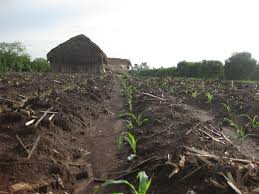 [Speaker Notes: What if we get it wrong

Negative developments in El Salvador – credit bureaus cannot look back past 1 year – think this is helping, but will not – Is it political or technical?]
What do our future citizens want?
[Speaker Notes: Opportunity]
Economic Development
Building human capital through commercial law reform
Foreign investment and trade leading to development of human capital
Economic opportunity to prevent at-risk populations from pursuing lawless careers
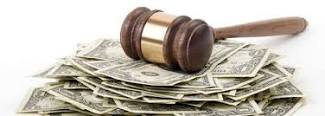 [Speaker Notes: Our perspective

What’s good for Capitalism is good for the the Northern Triangle and what’s good for the Northern Triangle is good for the world.

“win win”
Trying to find interests that will pull people out of poverty
Not first responders – but used heavily in Iraq and Afghanistan to create economic opportunity

John’s research asked “Would you date a former FARC militant”  I wonder if the answer would be different if that former FARC militant had a good job.]
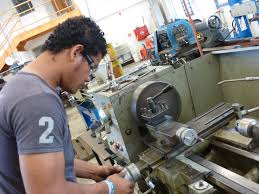 Knowledge Transfer
Procurement as a tool to attract foreign investment
Procurement as a tool to obtain practical career training
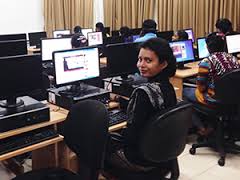 [Speaker Notes: Companies invest in local human capital

When we follow all of the guidelines set out well by Enrique to help at risk youth to avoid violence and crime, the question remains , THEN, WHAT ARE THEY GOING TO DO?

USAID video - Say NO to violence, but must give these kids an alternative.]
Aggregate of Laws to Promote a Business-Friendly Environment
Commercial Law Development 101
Trade Agreements
Economic Growth
Primary Commercial Law
Contract Law
Company Law
Lending Law
Insolvency Law
Secondary Commercial Law
Franchising, Competition, IPR, etc.
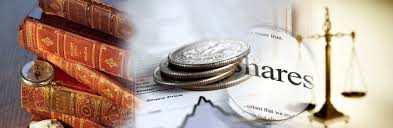 [Speaker Notes: The Science and Art of Commercial Rule of Law Development

There is a new initiative for a PPP law for example in El Salvador]
Supply-Side Anti-Corruption
[Speaker Notes: Supply-Side Anti-Corruption Example of Commercial Interest way of addressing a problem 

- private sector integrity networks
		- empathize with businesses and help them deal with the problem]